If I just…
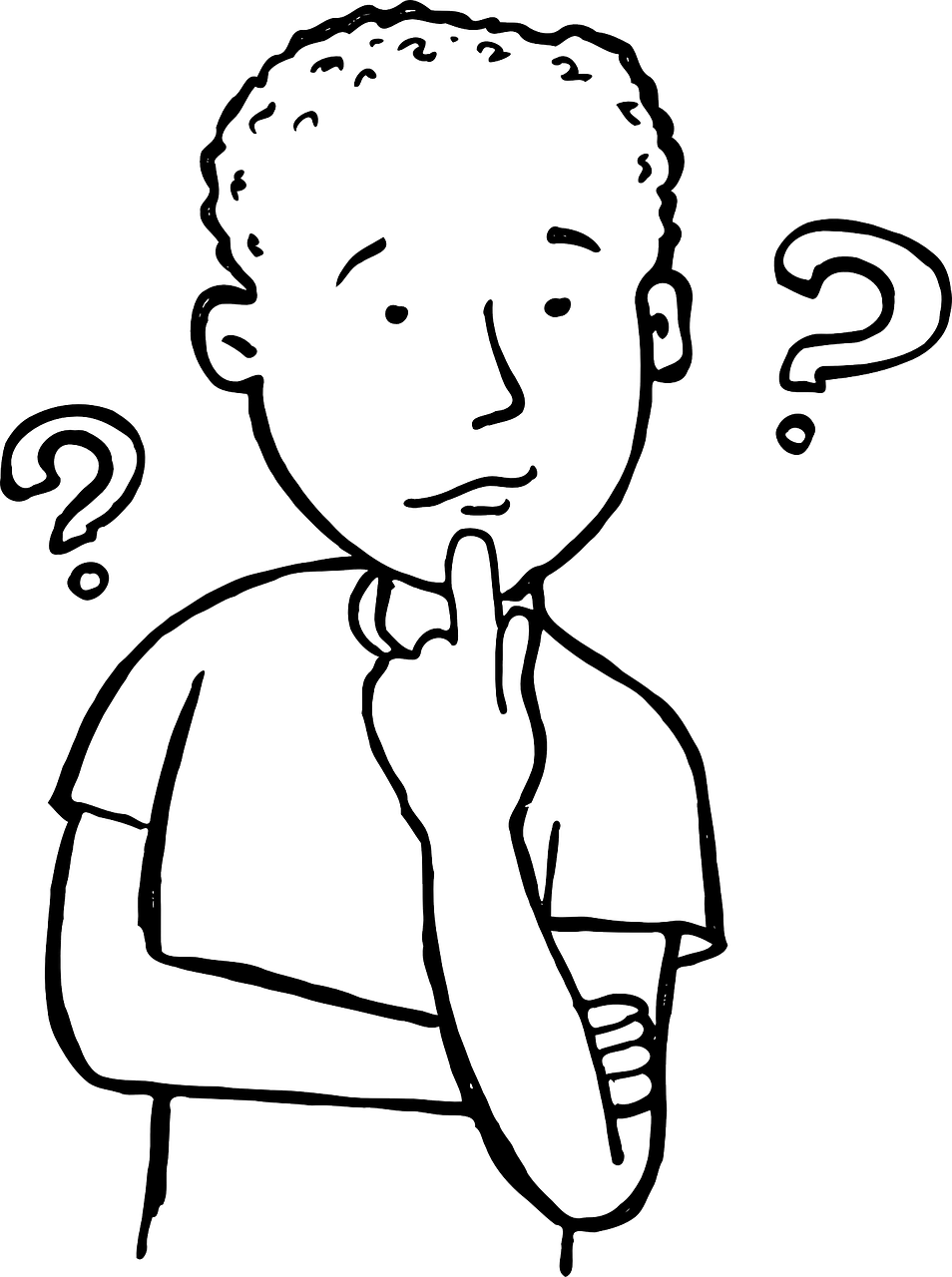 v
v
If I just…
Would have listened
Could get through to him/her
Controlled myself
Had more time
Contained my addiction
Still had him/her here
Knew what to say
Had another chance
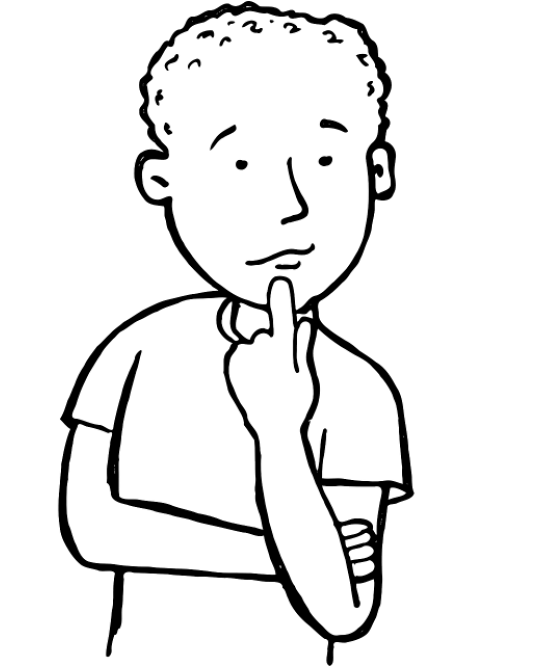 Had the money
Spoke up
Had a friend
????
Life is difficult
Mark 5
27 after hearing about Jesus, she came up in the crowd behind Him and touched His cloak.
After hearing about Jesus…
28 For she thought, “If I just touch His garments, I will get well.”
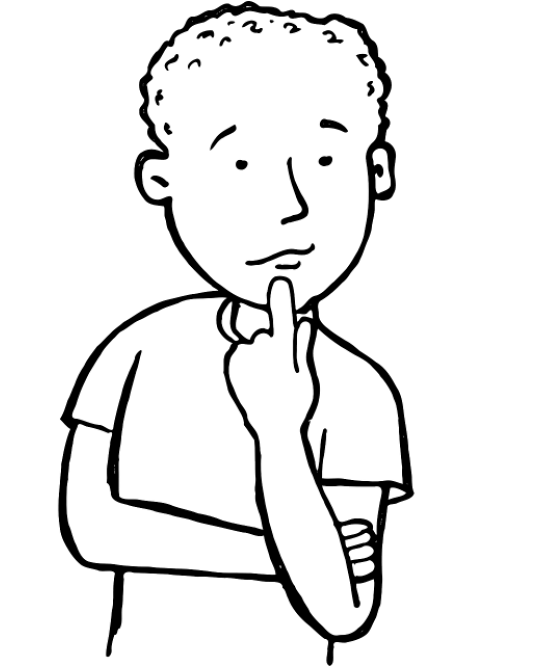 If I just…
The compassion of Jesus
34 And He said to her, “Daughter, your faith has made you well; go in peace and be healed of your affliction.”
He called her “daughter”
He gave her something she could not get anywhere else
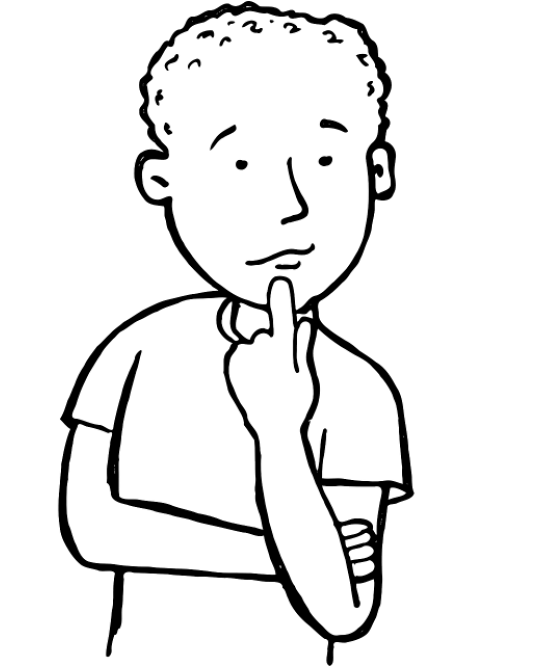 Love
Acceptance/belonging
Healing/Peace
Salvation
What He offers you…
The same thing
Love
Acceptance/belonging
Healing/Peace
Salvation
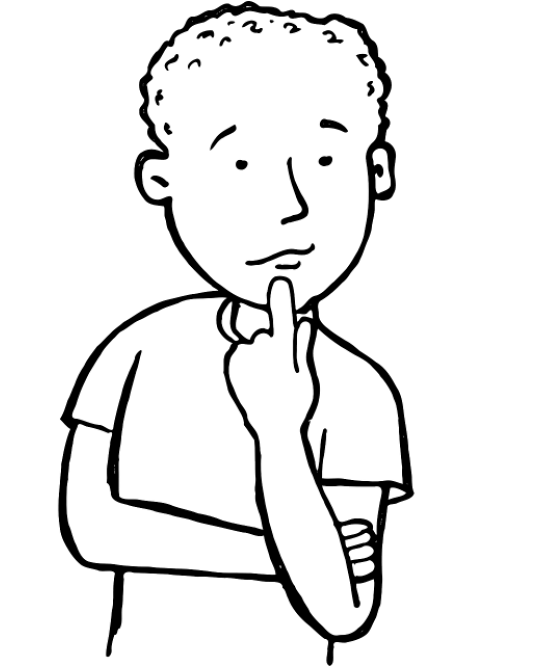 Life will still be difficult, but…
In Christ, we have peace and joy
Proverbs 3:5-85 Trust in the Lord with all your heart And do not lean on your own understanding.6 In all your ways acknowledge Him,And He will make your paths straight. 7 Do not be wise in your own eyes; Fear the Lord and turn away from evil.8 It will be healing to your body And refreshment to your bones.
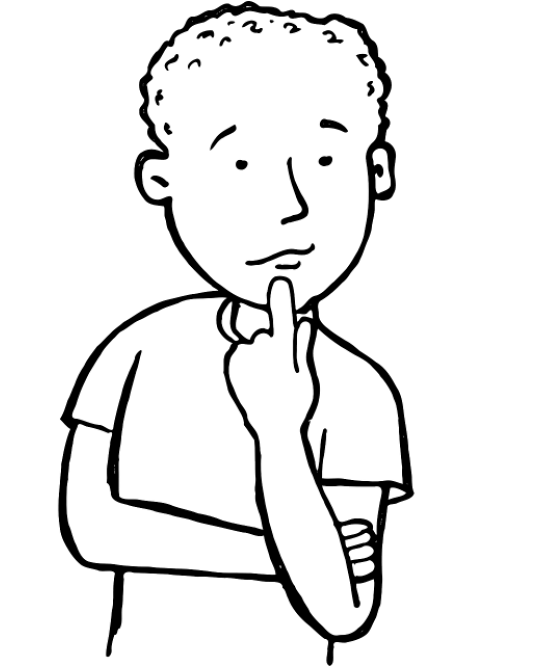 Psalm 28:7 7 The Lord is my strength and my shield; My heart trusts in Him, and I am helped; Therefore my heart exults, And with my song I shall thank Him.
In Christ, we have peace and joy
Isaiah 40:3131 Yet those who wait for the Lord Will gain new strength;They will mount up with wings like eagles, They will run and not get tired,They will walk and not become weary.
Psalm 46:10 (NASB)“Cease striving and know that I am God;I will be exalted among the nations, I will be exalted in the earth.”
Psalm 46:10 (NKJv)Be still, and know that I am God; I will be exalted among the nations, I will be exalted in the earth!
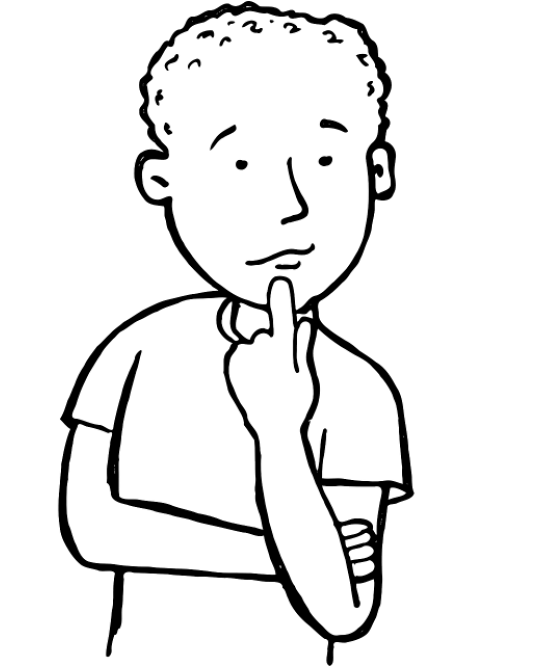 In Christ, we have peace and joy
Isaiah 41:1010 ‘Do not fear, for I am with you; Do not anxiously look about you, for I am your God. I will strengthen you, surely I will help you, Surely I will uphold you with My righteous right hand.’
Philippians 4:6-76 Be anxious for nothing, but in everything by prayer and supplication with thanksgiving let your requests be made known to God. 7 And the peace of God, which surpasses allcomprehension, will guard your hearts and your minds in Christ Jesus.
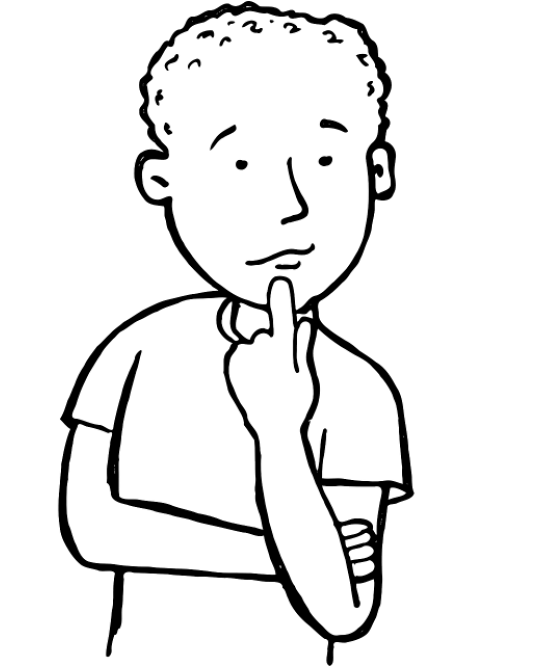 If I just…
Put my faith and trust in God
Acknowledge Him and wait on Him
Obey Him
Live in Him as His child
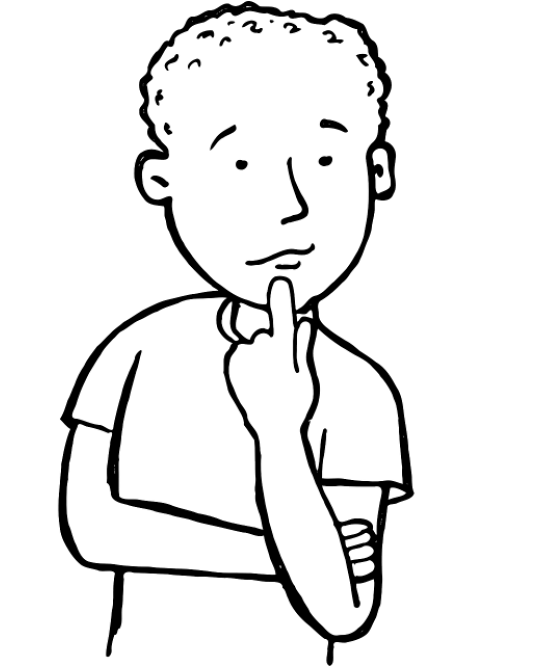 Jesus will save you!
Believe that Jesus is God’s Son – Mark 16:16
Repent of your sins and turn to God – 2 Peter 3:9
Confess your faith in Jesus Christ – Matthew 10:32
Be baptized into Christ – 1 Peter 3:21
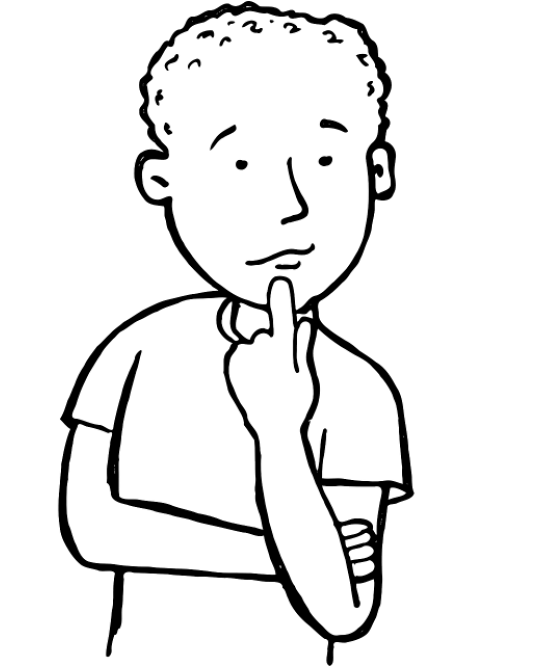 Live faithfully for God – 1 Corinthians 15:58